奇幻精靈事件簿  矮人國的魔咒
作者：荷莉．布萊克
大意：在我們的周遭隱藏著一個不可思議的世界故事就發生在葛雷斯家三姊弟的身上有人在姊姊瑪洛麗比賽擊劍的時候，鬼鬼祟祟的翻找她的袋子，傑瑞前去一看究竟，發現這個人竟然是自己！他情急中生智，想起精靈怕鐵製的東西，於是拿出口袋中的小刀，這時候副校長卻走了過來......就在傑瑞和賽門在副校長門外等媽媽的時候，瑪洛麗不見了，只留下了刻在石頭上的「交換」兩字。兩兄弟決定到採石場一探究竟，赫然發現了一個由矮人建造的國度！被矮人擄走的姊姊究竟是生是死？他們能否擺脫金屬狗的追逐？
你相信精靈的存在嗎？
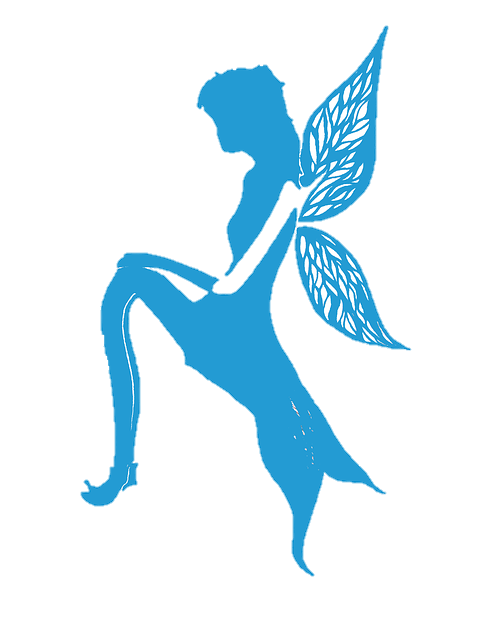 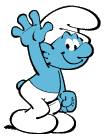